Quarterly CREST Report
Data to March 2023
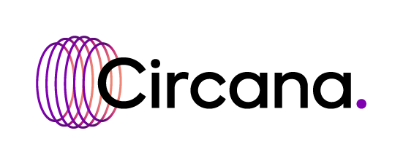 Executive Summary – GB – Q1 2023
The UK economy continues to face headwinds from high inflation, which is affecting business and consumer confidence and increasing costs. GDP is estimated to have increased by 0.1% in the three months to February, narrowly avoiding a recession. Consumer confidence continued to recover slightly to -36 in March, after hitting a record low of -49 in 2022. The Consumer Prices Index (CPI) rose by 10.1% in the 12 months to March 2023, down from 10.4% in February, but remaining at a very high rate. Consumers continue to struggle with high food and utility prices and higher mortgage rates, leaving them with less disposable income.
Despite the challenges from the cost-of-living crisis, CREST data showed traffic was up 3.4% in the foodservice industry in Q1 2023 vs Q1 2022, showing how resilient the market is. Traffic growth was strongest in Full Service Restaurants, where it increased 11.1% year-on-year. Socialising with friends and families continues to be important to consumers, and Full Service Restaurants as a segment benefits from this. QSR also saw traffic growth, up 3.6%, as some consumers traded down to lower-spend market segments. Convenience and habitual eating are also rising again in importance, which QSR benefits from. Onsite traffic declined by 10%, as consumers save money by bringing in lunch from home more. 
Lunch led growth, with traffic up 9%, benefitting from a return to more normal patterns around commuting, working in the office and travelling. Morning meal and PM snack both saw an increase of +1%, while supper traffic was flat year-on-year. Dinner was the best performing daypart during the pandemic years, but growth is now stagnant as consumers cut back on deliveries and nights out. 
On-premise saw very strong traffic growth, up 19% year-on-year. ‘In car’ and ‘at home’ saw declines of 2% and 6% respectively, as consumers switched from drive thru and delivery back to in-store visits. Adult only parties drove growth, with traffic up 6%, while traffic from parties with kids was down 2%. 
Overall, Q1 2023 saw many of the trends from the pandemic years reversing, with lunch growing faster than dinner, and adult only parties outpacing parties with kids. Delivery and drive thru are also in decline, but remain much bigger than they were pre-Covid. While the 3.4% rise in traffic is positive, it is a slowdown from the 5% growth seen in Q4 2022, and shows how the eating out market is under pressure from the cost of living crisis.
2
Executive Summary - Seafood Q1 2023
Q1 2023 visits with seafood improved to 87% of Q1 2019; 
12-month to March’23 estimated seafood sales were at 105% of pre-pandemic, visits and servings were at 81-80% of pre-pandemic respectively; 
Visits to Workplace & Education, and Pubs showed the largest growth vs last year, both in quarterly and annul views; 
Non-Fried Fish and Shellfish fillings were gaining share
SERVINGS STILL BELOW 2019
Q1 2023 seafood servings recovered to 83% of Q1 2019
TRAVEL & LEISURE UNDERPERFORMS
All channels but Travel & Leisure demonstrated annual visit growth over same period of 2022
Younger and more affluent customers are concentrated at work/education setting – the fastest growing channel; more engagement is encouraged
ENGAGING WITH YOUGER CONSUMERS
Seafood gained in individual spend in the last 12 month with more than 1/3 of Seafood visits on deal – it is slightly higher than protein market average
DEAL RATES & PRICE
3
Source: The NPD Group/CREST®, YE Dec 22
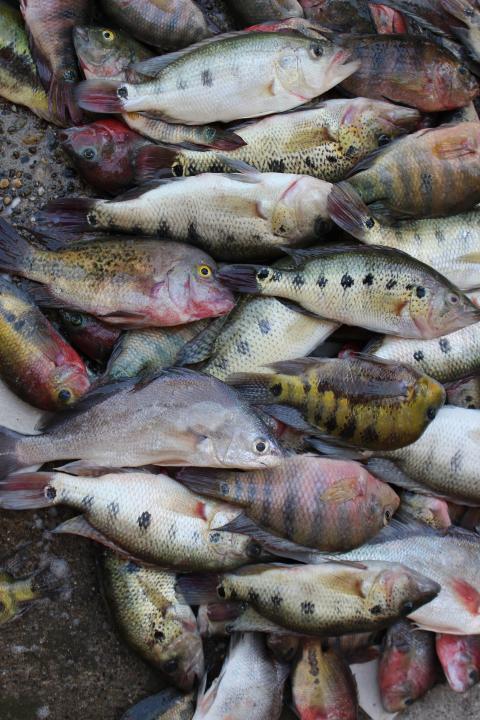 Topline
Industry Performance
The market recovery continued in Q1 2023 with visits gaining 3.4% and spend growing 4.8% 
All segments but Travel & Leisure demonstrated visit growth on an annual basis
However, annualised visits are still only at 79% of 2019 levels
4
The market recovery continued in Q1 2023 with visits gaining 3.4% with spend growing 4.8%
Total Out of Home
Components of Spending vs. Year Ago
Total Spend, Visits and  Avg. Eater Check
5
Source: The NPD Group/CREST®, YE Dec 22
28
n.a.: Low sample / Numbers flagged grey and italic: Please read as tendencies / ++/--: pcya >+/-15%
12-month visits and servings are 7.7% above previous year, with spend also up, almost 5% up
Total Food & Drink Servings (m)
Av. Ind. Spend
Visits(bn)
Spend(£bn)
*FSR includes Café/Bistro
**QSR includes Fish & Chips
6
Source: Circana/CREST®, YE Mar 23
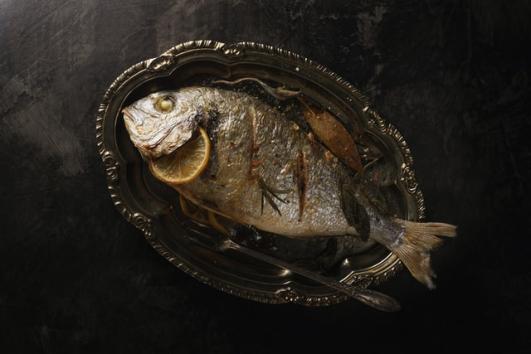 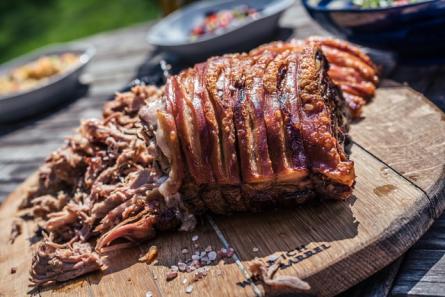 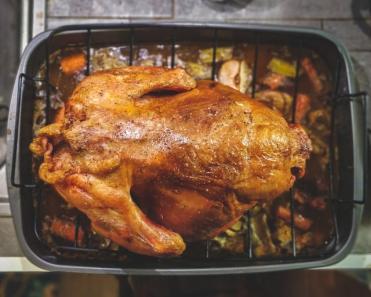 Topline Protein Performance
Both protein and non protein visits gained servings
Pork continues to outperform, gaining the most servings and share
Seafood lost incidents but grew servings
7
Both protein and non protein visits continued to gain servings
Total Out of Home
Protein/Non-Protein Servings
% Servings Share
YOY Servings (%)
YOY Servings (000s)
+7.7%
+6.2%
8
Source: Circana/CREST®, YE Mar 23
Pork continues to outperform, gaining the most servings and share; Seafood lost incidents but grew servings
Total Out of Home
Servings Share & YOY, and Incidence by Protein
% Incidence Change
Servings Change (000s)
Source: Circana/CREST®, YE Mar 23
9
Only lamb and seafood kept on gaining in individual spend
Total Out of Home
Spend Change
YE Mar 23 vs. '22
Average Individual Spend 
YE Mar 23
10
Source: Circana/CREST®, YE Mar 23
Although more than one third of Seafood visits are on deal, the deal dependency showed the largest decline
Total Out of Home
Deal Rate %pts Change
YE Mar 23 vs. '22
Deal Rates % 
YE Mar 23
11
Source: Circana/CREST®, YE Mar 23
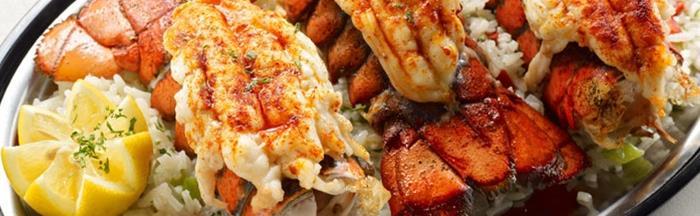 Topline Seafood Performance
Q1’23 seafood visits and servings are at 87% and 83% of 2019 respectively; Spend is 54% higher than pre-COVID 
QSR and Travel & Leisure were the only market segments losing seafood visits and servings in the last 12 months
12
Q1’23 seafood visits and servings are at 87% and 83% of 2019 respectively; Spend is 54% higher than pre-COVID
Seafood Only
Components of Spending vs. Year Ago
Total Spend, Servings, Visits and  Avg. Eater Check
13
Source: The NPD Group/CREST®, YE Jun ‘22
28
n.a.: Low sample / Numbers flagged grey and italic: Please read as tendencies / ++/--: pcya >+/-15%
QSR and Fish & Chip shops were losing seafood visits and servings in the last 12 months to March 2023
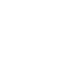 Seafood Visits (bn)
Seafood Servings (bn)
14
Source: Circana/CREST®, YE Mar 23
Still, QSR continues to be the largest market segment for seafood
Total Out of Home
Channel Shares & Incidence
Source: Circana/CREST®, YE Mar 23
15
Dinner is the largest seafood daypart, followed by lunch;dinner dominates at Workplace, lunch - at F&C Shops and T&L*
Total Out of Home 
Servings % by Daypart
16
Source: Circana/CREST®, YE Mar 23; *T&L = Travel and Leisure
In a typical week, almost half of all seafood servings is consumed over the weekend
Total Out of Home 
Servings % by Day of the Week
Source: Circana/CREST®, YE Mar 23
17
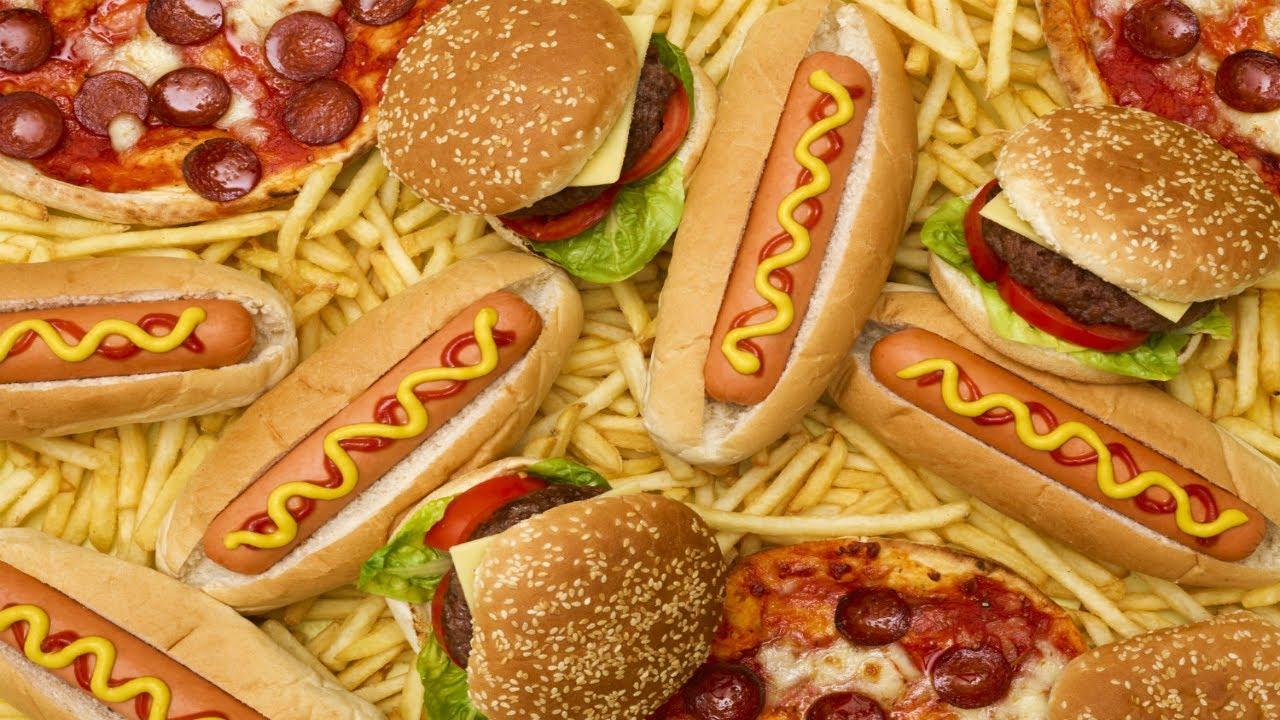 Quick Service
In Q1 2023, QSR visits and spend grew by 3.6%, average cheque was stagnating
Annualised visits are at 84% of 2019, spend at 106%
Pork continues to outperform other proteins in QSR; Seafood lost both, servings and incidence
18
In Q1 2023, QSR visits and spend grew by 3.6%, average cheque was stagnating
QSR
Total Quick Service
Components of Spending vs. Year Ago
Total Spend, Visits and  Avg. Eater Check
19
Source: The NPD Group/CREST®, YE Dec '22
140
slide 4
Pork continues to outperform other proteins in QSR; Seafood lost both, servings and incidence
QSR
Servings Share & YOY, and Incidence by Protein
% Incidence Change
Source: Circana/CREST®, YE Mar 23
20
QSR
Non-Fried Fish increased its importance in the segment to 24%; Fried Fish share was stable
Servings % Share
% Contribution to Growth
Source: Circana/CREST®, YE Mar 23
21
QSR
Individual average spend on Seafood items has decreased the lowest but still below average
Spend Change
YE Mar 23 vs. '22
Average Individual Spend 
YE Mar 23
22
Source: Circana/CREST®, YE Mar 23
Seafood Sandwiches are the largest sub-type in QSR, followed closely by Cod
QSR
Incidence by Seafood Type/Species
YE Mar 23
Source: Circana/CREST®, YE Mar 23
23
YE Mar 23 vs. 22 Positive
YE Mar 23 vs. 22 Negative
QSR
Share of on deal transaction decreased for all proteins; Seafood deal share is well below other proteins
Deal Rate Ppt Change
YE Mar 23 vs. '22
Deal Rates % 
YE Mar 23
Source: Circana/CREST®, YE Mar 23
24
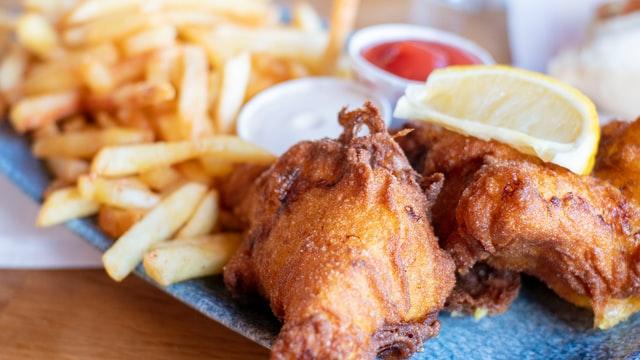 Fish & Chip Shops
In Q1 2023, visits and spend to Fish & Chip Shops have grown by more than 8%
12-month visits were up 2.7% whilst spend was flat
Annualised visits are at 74% and spend is at 78% of2019 levels
25
In Q1 2023, visits and spend to Fish & Chip Shops have grown by more than 8%
F&C
Components of Spending vs. Year Ago
Total Spend, Visits and  Avg. Eater Check
Source: Circana/CREST®, YE Mar 23
26
F&C
Seafood is the largest protein for Fish & Chip Shops, and it lost servings over the last 12 months
Servings Share & YOY, and Incidence by Protein
% Incidence Change
Source: Circana/CREST®, YE Mar 23
27
F&C
Fried Fish is the largest product group for Fish & Chip Shops, but other seafood has grown
Servings % Share
% Contribution to Growth
Source: Circana/CREST®, YE Mar 23
28
Cod was the most popular at Fish and Chip Shops; shellfish share grew
F&C
Incidence by Seafood Type/Species
YE Mar 23
Source: Circana/CREST®, YE Mar 23
29
YE Mar 23 vs. 22 Positive
YE Mar 23 vs. 22 Negative
Although Seafood’s average spend was declining, it’s still above average for proteins
F&C
Spend Change
YE Mar 23 vs. '22
Average Individual Spend 
YE Mar 23
Source: Circana/CREST®, YE Mar 23
30
Despite Seafood deal rate at Fish & Chip Shops has declined by 1pp, it’s still above average
F&C
Deal Rate Ppt Change
YE Mar 23 vs. '22
Deal Rates % 
YE Mar 23
Source: Circana/CREST®, YE Mar 23
31
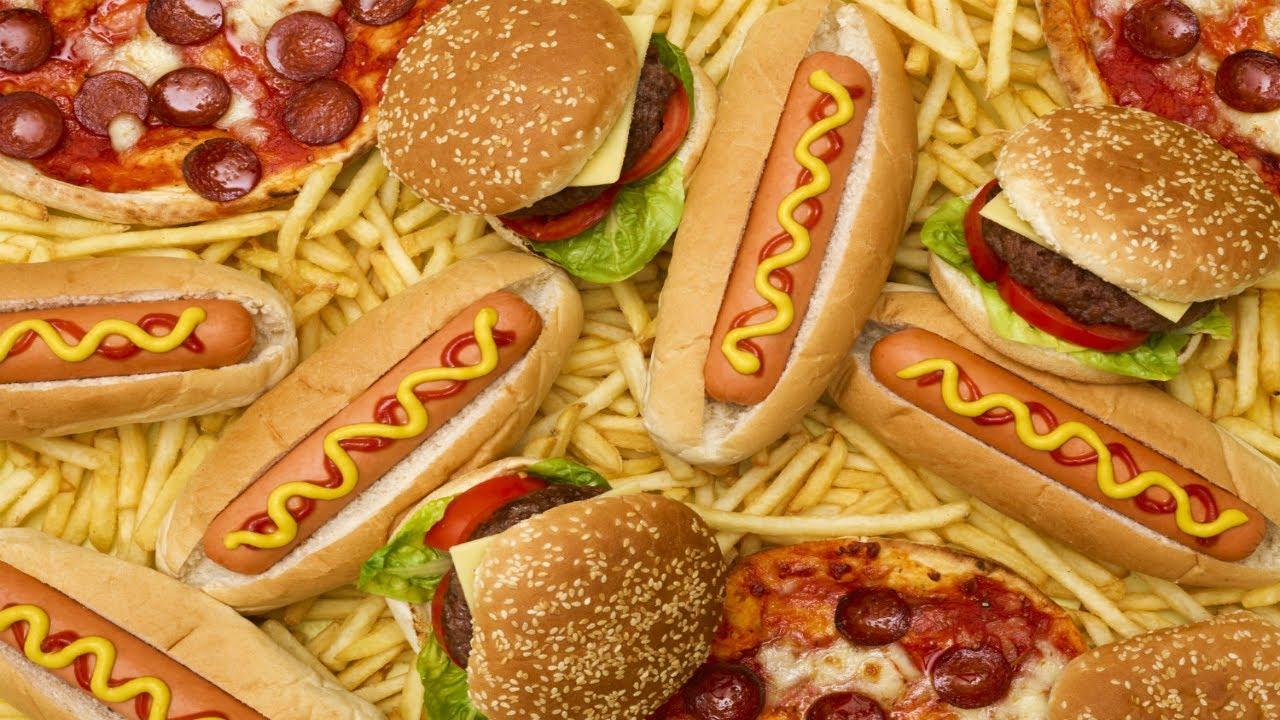 Quick Service excl. Fish & Chip Shops
In Q1 2023, both spend and visits improved at QSR excl. Fish & Chip Shops
Seafood Sandwiches remains the most important sub-category in QSR
32
QSR
(excl. F&C)
In Q1 2023, both spend and visits improved at QSR excl. Fish & Chip Shops
Components of Spending vs. Year Ago
Total Spend, Visits and  Avg. Eater Check
Source: Circana/CREST®, YE Mar 23
33
Poultry dominate QSR excl. F&C shops; seafood lost servings and incidence in the last 12 months
QSR
(excl. F&C)
Servings Share & YOY, and Incidence by Protein
% Incidence Change
Source: Circana/CREST®, YE Mar 23
34
Non-fried Fish importance has grown significantly, mostly at the expense of Fried Fish
QSR
(excl. F&C)
Servings % Share
% Contribution to Growth
Source: Circana/CREST®, YE Mar 23
35
QSR
(excl. F&C)
Seafood Sandwiches remains the most important sub-category in QSR
Incidence by Seafood Type/Species
YE Mar 23
Source: Circana/CREST®, YE Mar 23
36
YE Mar 23 vs. 22 Positive
YE Mar 23 vs. 22 Negative
QSR
(excl. F&C)
Individual Seafood product spend remains below market average, but lost less than other proteins
Spend Change
YE Mar 23 vs. '22
Average Individual Spend 
YE Mar 23
Source: Circana/CREST®, YE Mar 23
37
Although proportion of deals with seafood items decreased, it’s still the largest among proteins
QSR
(excl. F&C)
Deal Rate PPT Change
YE Mar 23 vs. '22
Deal Rates % 
YE Mar 23
Source: Circana/CREST®, YE Mar 23
38
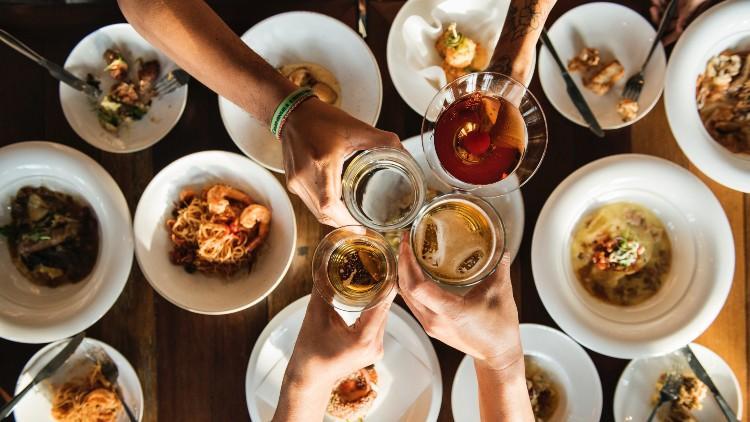 Pubs
Pub visits and spend demonstrated good growth in Q’23
Annualised Pub visits are now at 87% of pre-Covid, spend at 107%
12-month Pubs Seafood and Pork incidence increased
Source: Circana/CREST®, YE Mar 23
39
Without any restrictions in sight, Pub visits and spend demonstrated good growth in Q1 2023
Pubs
Components of Spending vs. Year Ago
Total Spend, Visits and  Avg. Eater Check
40
Source: The NPD Group/CREST®, YE Dec '22
228
slide 4
n.a.: Low sample / Numbers flagged grey and italic: Please read as tendencies / ++/--: pcya >+/-15%
Pubs
Pubs Seafood and Pork incidence increased
Servings Share & YOY, and Incidence by Protein
% Incidence Change
Source: Circana/CREST®, YE Mar 23
41
Non-fried fish dishes significantly grew share; Fried fish share declined, but still half of all servings
Pubs
Servings % Share
% Contribution to Growth
42
Source: Circana/CREST®, YE Mar 23
Pubs
Cod by far is the most popular seafood species in Pubs
Incidence by Seafood Type/Species 
YE Mar 23
Source: Circana/CREST®, YE Mar 23
43
YE Mar 23 vs. 22 Positive
YE Mar 23 vs. 22 Negative
Pubs
Seafood individual spend has grown above average for Pubs
Spend Change
YE Mar 23 vs. '22
Average Individual Spend 
YE Mar 23
Source: Circana/CREST®, YE Mar 23
44
Pubs
Seafood has seen a decrease in the percentage of deal/promotions, but still at above Pub protein average
Deal Rate Ppt Change
YE Mar 23 vs. '22
Deal Rates % 
YE Mar 23
Source: Circana/CREST®, YE Mar 23
45
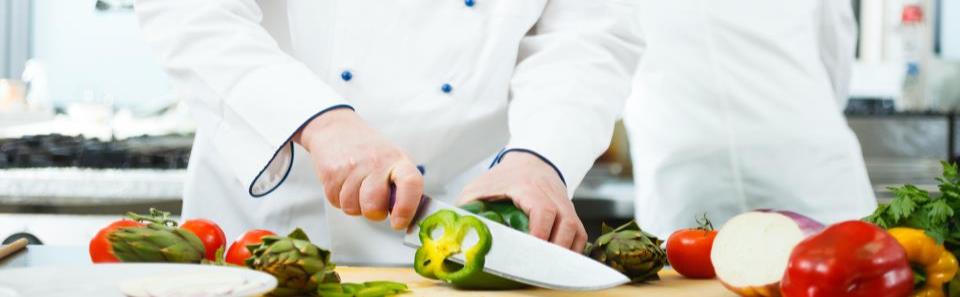 Full Service (Including Café/Bistro)
Q1’23 visits grew by 11%, spend was 7.9% above Q1’22
Annualised visits are at 89%, sales at 111% of 2019 levels
Seafood servings and incidence have grown over last 12 months
46
FSR’s Q1’23 visits grew by 11%, whilst spend was almost 8% above Q1’22
FSR
Components of Spending vs. Year Ago
Total Spend, Visits and  Avg. Eater Check
47
Source: The NPD Group/CREST®, YE Dec '22
185
FSR
Seafood servings and incidence have grown in FSR over last 12 months
Servings Share & YOY, and Incidence by Protein
% Incidence Change
Source: Circana/CREST®, YE Mar 23
48
FSR
Most sub-types of seafood contributed to growth; only fish fillings were declining
Servings % Share
% Contribution to Growth
Source: Circana/CREST®, YE Mar 23
49
FSR
Shellfish is the most important species in full service restaurants, followed by cod, haddock and salmon
Incidence by Seafood Type/Species
YE Mar 23
Source: Circana/CREST®, YE Mar 23
50
YE Mar 23 vs. 22 Positive
YE Mar 23 vs. 22 Negative
FSR
FSR
Seafood individual spend has grown in the last 12 months – more than protein average
Spend Change
YE Mar 23 vs. '22
Average Individual Spend 
YE Mar 23
Source: Circana/CREST®, YE Mar 23
51
FSR
Seafood deal rates have dropped the most, but still well ahead of the protein average for FSR
Full Service Restaurants
Deal Rate Ppt Change
YE Mar 23 vs. '22
Deal Rates % 
YE Mar 23
Source: Circana/CREST®, YE Mar 23
52
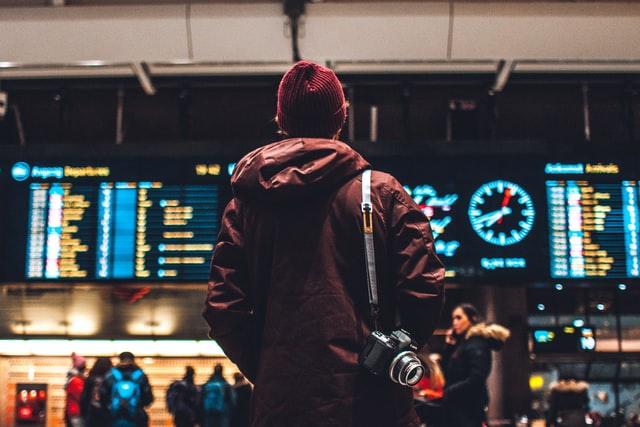 Travel & Leisure
Travel & Leisure visits were down again in Q1’23, most likely due to effect of the cost-of-living crisis 
Despite losing servings, seafood in Travel and Leisure grew in incidence
53
Travel & Leisure visits were down again in Q1’23, most likely due to effect of the cost-of-living crisis
T&L
Components of Spending vs. Year Ago
Total Spend, Visits and  Avg. Eater Check
54
Source: The NPD Group/CREST®, YE Dec '22
77
slide 4
T&L
Despite losing servings, seafood in Travel and Leisure grew in incidence
Servings Share & YOY, and Incidence by Protein
% Incidence Change
Source: Circana/CREST®, YE Mar 23
55
T&L
Fried fish grew share at the expense of shelfish
Servings % Share
% Contribution to Growth
Source: Circana/CREST®, YE Mar 23
56
T&L
Seafood individual spend has increased by 81p
Spend Change
YE Mar 23 vs. '22
Average Individual Spend 
YE Mar 23
Source: Circana/CREST®, YE Mar 23
57
The deal rate for Seafood at T&L is the highest among proteins, but significantly lower than year ago
T&L
Deal Rate Ppt Change
YE Mar 23 vs. '22
Deal Rates % 
YE Mar 23
Source: Circana/CREST®, YE Mar 23
58
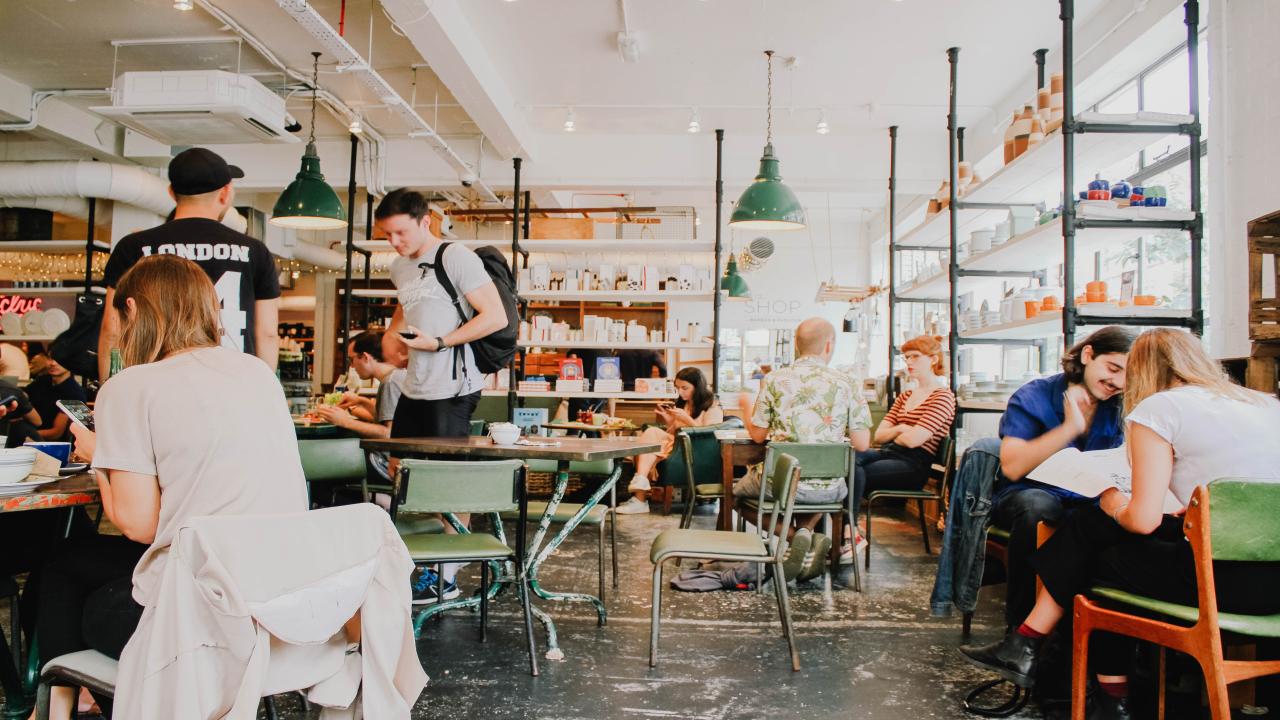 Workplace & Education
Traffic and spend showed decline in Q1 2023 vs the year before
Seafood lost incidence but grew servings
59
Traffic and spend showed decline in Q1 2023 vs the year before
W&E
Workplace & Education
Components of Spending vs. Year Ago
Total Spend, Visits and  Avg. Eater Check
60
Source: Circana/CREST®, YE Mar 23
W&E
Seafood lost incidence but grew servings
Servings Share & YOY, and Incidence by Protein
% Incidence Change
Source: Circana/CREST®, YE Mar 23
61
Seafood Performance
& Demographics by Type
Socialising is the most important motivation overall, with convenience overtaking in importance at FSR;
QSR is staying in the weakness zone, whilst Pubs moved into strength territory;
In 12 months to March’23, Non-Fried Fish and Shellfish fillings have gained share
Travel & Leisure seafood customers are the youngest and the most affluent
62
Socialising is the most important motivation overall, with convenience overtaking in importance at FSR
Index – Seafood vs. Total Food/Drink
Motivation for Eating/Drinking Visit OOH
Source: Circana/CREST®, YE Mar 23
63
QSR is staying in the weakness quadrant, whilst Pubs moved into strength category
Total Seafood
Visits SWOT Analysis
O
S
Over/Under-Perform vs Total Channel Growth
W
T
Bubble Size Represents Channel % Share of Seafood
Over/Under-Trade vs Channel Share of OOH
Source: Circana/CREST®, YE Mar 23
64
In 12 months to March’23, Non-Fried Fish and Shellfish fillings have gained share
Total Out of Home 
Servings % Share
Source: Circana/CREST®, YE Mar 23
65
Travel & Leisure seafood customers are the youngest and the most affluent
Demographic Map – Servings by Channels & Types
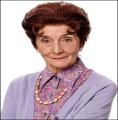 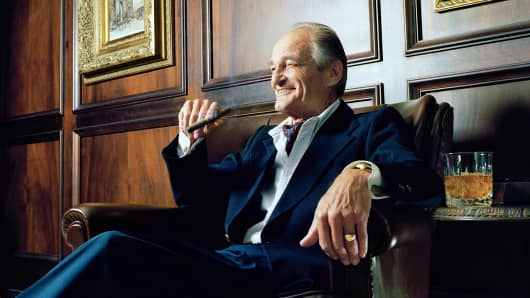 % Servings Aged Over 35
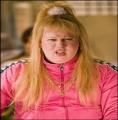 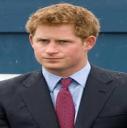 % Servings Social Class ABC1
Source: The NPD Group/CREST®, YE Sept '22
66
Travel & Leisure channel stands out as performing better than others with families with kids
% Servings Involving Kids
Note: Low Sample sizes - use data cautiously: Work/Edu; Shellfish Fish & Chips.
Source: Circana/CREST®, YE Mar 23
67
Non-fried Fish and Tuna, in particular, are top growing categories; Fish fillings, Shellfish and Prawns lost most share
Total Seafood
Incidence and %pt Change by Type
Growingly Important but less Important overall
Growingly Important and more Important overall
% Incidence
% pt Incidence Change
Lessening Importance but more Important overall
Lessening Importance and less Important overall
Source: The NPD Group/CREST®, YE Sept '22
68
CREST Measures
69
CREST Calculations
70